What Proof Does My Testimony Offer?
January 5
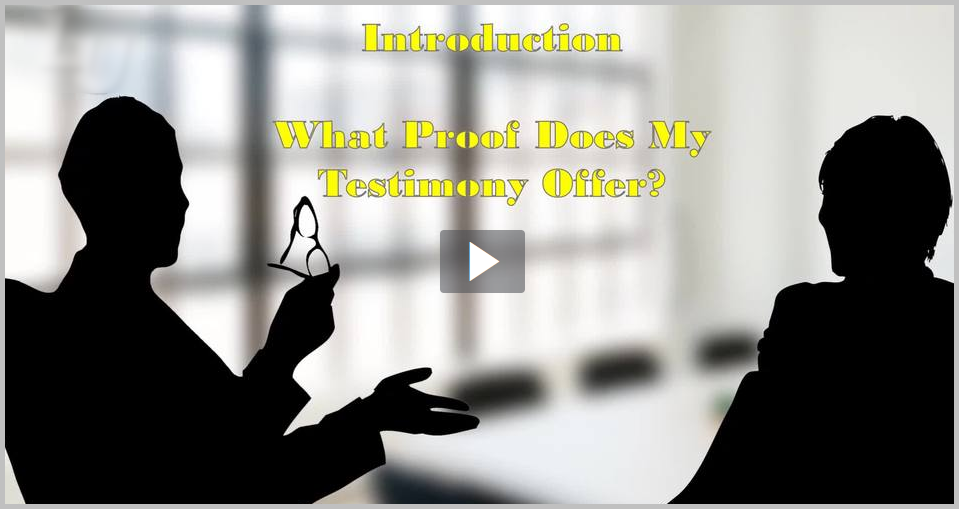 View Video
Admit it now …
When have you been influenced by a celebrity endorsement?
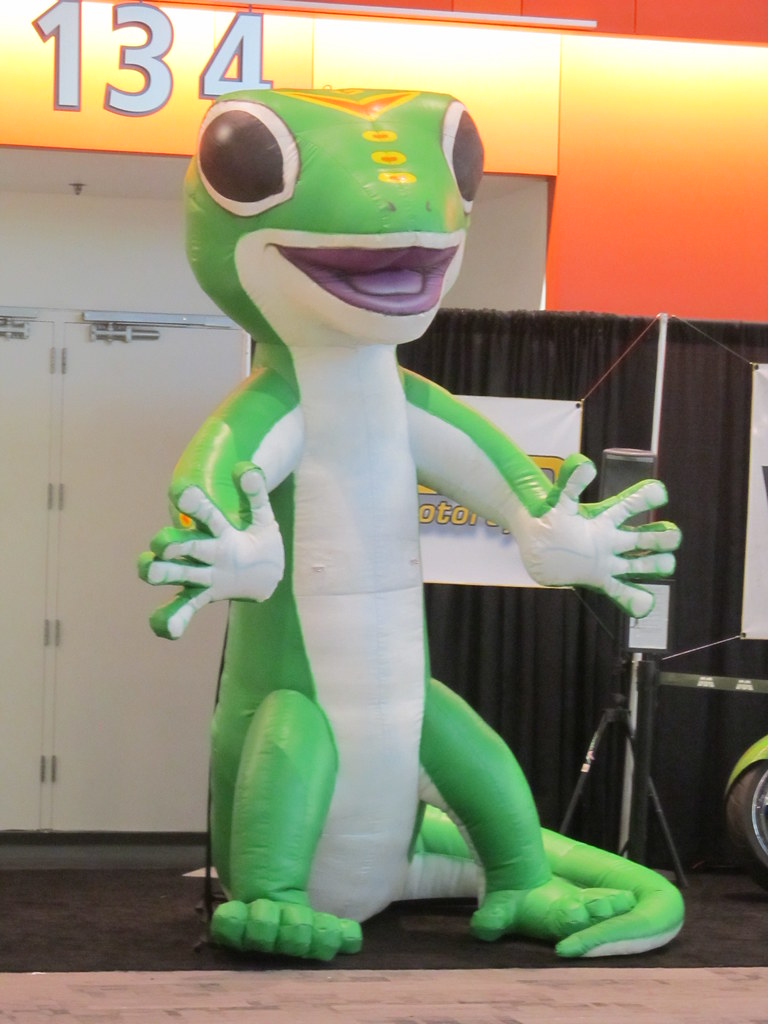 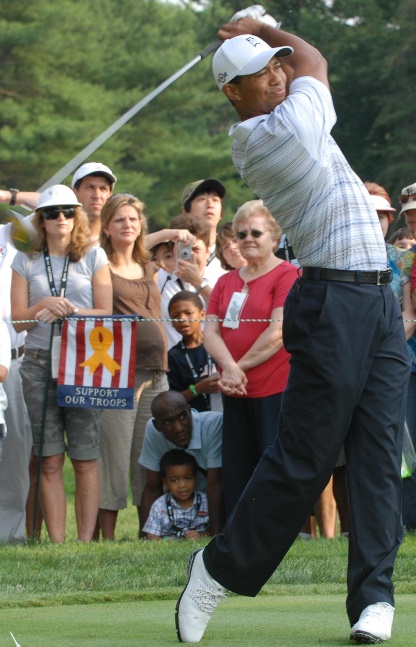 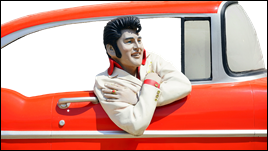 The Point
When someone famous endorses a product we may or may not take notice.
But when a personal acquaintance offers a positive opinion of something, we pay attention.
Consider sharing the experience of your personal spiritual journey – God at work in your life.
They might argue with a Gospel presentation, but it’s hard to ignore a changed life
Listen for Paul’s background.
Acts 26:2-5 (NIV)  "King Agrippa, I consider myself fortunate to stand before you today as I make my defense against all the accusations of the Jews, 3  and especially so because you are well acquainted with all the Jewish customs and controversies. Therefore, I beg you to listen to me patiently.
Listen for Paul’s background.
The Jews all know the way I have lived ever since I was a child, from the beginning of my life in my own country, and also in Jerusalem. 5  They have known me for a long time and can testify, if they are willing, that according to the strictest sect of our religion, I lived as a Pharisee.
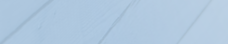 Point to Your Life Before Christ.
Note the backstory of why Paul is in this setting. 
Paul has appealed to Caesar after being charged by Jewish religious leaders.
He is still held in detention waiting for the wheels of justice and politics to move things along
The local roman official, Festus brings him before another official, Agrippa, to hear what he has to say
Point to Your Life Before Christ.
How did he feel about this meeting?  Why? 
How did Paul assess the early years of his life – before he personally encountered Jesus? 
Why do you think this was an important part of his story?
Point to Your Life Before Christ.
What are some words or phrases that describe people’s lives today before they encountered Jesus?
What did you understand about Jesus before you became a believer?
Listen for how Paul’s life was changed.
Acts 26:12-18 (NIV)  "On one of these journeys I was going to Damascus with the authority and commission of the chief priests. 13  About noon, O king, as I was on the road, I saw a light from heaven, brighter than the sun, blazing around me and my companions. 14  We all fell to the ground, and I heard a voice saying to me in Aramaic, 'Saul, Saul, why do you persecute me?
Listen for how Paul’s life was changed.
It is hard for you to kick against the goads.' 15  "Then I asked, 'Who are you, Lord?' "'I am Jesus, whom you are persecuting,' the Lord replied. 16  'Now get up and stand on your feet. I have appeared to you to appoint you as a servant and as a witness of what you have seen of me and what I will show you.
Listen for how Paul’s life was changed.
I will rescue you from your own people and from the Gentiles. I am sending you to them 18  to open their eyes and turn them from darkness to light, and from the power of Satan to God, so that they may receive forgiveness of sins and a place among those who are sanctified by faith in me.'
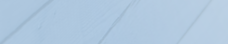 Point to Your Changed Life in Christ
What was God’s charge against Paul? 
For what purpose did the Lord appear to Paul? 
What would be the effects of his ministry to the Gentiles?
What are some ways the changes Jesus has made in your life led to change in others’ lives?
Point to Your Changed Life in Christ
Note: 
Believers who made a profession of faith at an early age and followed the Lord growing up often feel they don’t have a dynamic or exciting story to relate how God changed them
Know that it is just as much God’s grace in keeping you from a life of sin as when a lifelong sinner is rescued from an ungodly lifestyle
Point to Your Changed Life in Christ
What should be our objective when we tell others about the way we came to believe? 
How can we use stories of our own experience to share the message of Christ?
Listen for the response to Paul’s testimony.
Acts 26:24-26 (NIV)   At this point Festus interrupted Paul's defense. "You are out of your mind, Paul!" he shouted. "Your great learning is driving you insane." 25  "I am not insane, most excellent Festus," Paul replied.
Listen for the response to Paul’s testimony.
"What I am saying is true and reasonable.  26  The king is familiar with these things, and I can speak freely to him. I am convinced that none of this has escaped his notice, because it was not done in a corner.
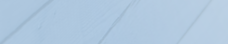 The Reality of a Transformed Life
What accusation did Festus make about Paul and his testimony?
How did Paul’s response allow him to stay on point with his message and possibly support his witness of having been changed by his encounter with Jesus?
The Reality of a Transformed Life
How did calling attention to the public nature of all that had happened support Paul’s testimony?
What are some of the personal challenges we face in sharing our testimony with others?
What are some practical ways we can share our stories with others?
Application
Write. 
Write out your story of faith in Christ. 
Note what your life was like before Christ, how you came to faith in Him, and what your life is like now.
Application
Pray. 
Ask God to lead you to those with whom you could share your testimony. 
Pray for an open door into a conversation about the difference Christ has made in your life.
Application
Share. 
Share the testimony of your walk with Christ since coming to know Him. 
Let it be a natural part of a conversation.
Family Activities
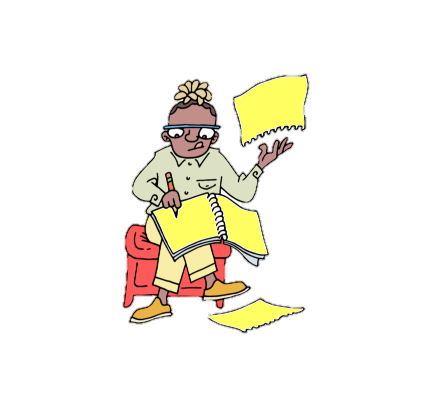 I need to finish this Word Search Puzzle so I can get back to my book reports.  That “Word Search Lady” is always “humph-ing” about it.  Then I can go to https://tinyurl.com/so46z33 for other neet activities for the family
What Proof Does My Testimony Offer?
January 5